Тема урока: Реки Казахстана
Цель урока: сформировать знания у учащихся о реках страны
Характеристика реки
Характеристика реки
Бассейн,характер течения,питание, режим  рек
Геоположение,рельеф,климат страны
Ертис, Жайык, Сырдарья, Иле, Есиль, Тобыл, Шу, Каратал, Аксу, Нура, Сарысу , Жем, Лепси, Арыс, Талас, Буктырма…
Выводы: реки страны относятся к бассейнам Северного Ледовитого океана и бессточного стока;  реки   равнин имеют питание снеговое и снегово -дождевое, а горные реки –снегово -ледниковое; половодье происходит весной и летом; главные речные системы- Ертис, Жайык, Иле и Сырдарья.
А-река имеет притоки Оба, Ульба, Бухтырма, Шар, Есиль, Тобыл.
Б-река богатая осетровыми рыбами, несет свои воды в самое большое озеро мира 
В-самая мутная река страны, размывающая во время летнего половодья рыхлые горные породы пустыни
Г-на территории нашей страны в эту реку впадает  только Арыс
 
Д-благодаря этой реке западная часть уникального озера пресная 
 
Е-река бассейна Северного Ледовитого океана, на берегу которой расположена
наша столица
Ж- наиболее крупная из рек Семиречья, берущая начало с Жетысуского Алатау
 
З- река Центрального Казахстана ,берущая начало с Сарыарки 
 
И- река ,на которой из-за многоводности и горного рельефа, построены ГЭС
Ж- наиболее крупная из рек Семиречья,берущая начало с Жетысуского Алатау

З-река Центрального Казахстана ,берущая начало с Сарыарки 

И-река ,на которой из-за многоводности и горного рельефа, построены ГЭС
К-река со снегово-дождевым питанием, берущая начало в Мугажарах 
 
Л-река ,на которой построена ГЭС, откуда в  город  Алматы поступает электроэнергия
 
М-река, протекающая параллельно проспекту Достык в Алматы
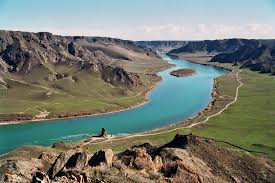 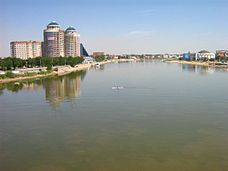 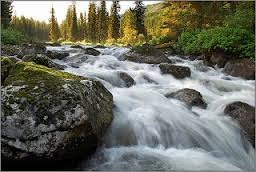 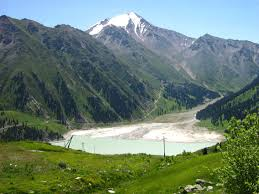 Подготовила учитель географии
 школы-гимназии 73 города Алматы Рысбекова Бибигуль Ыргалбековна